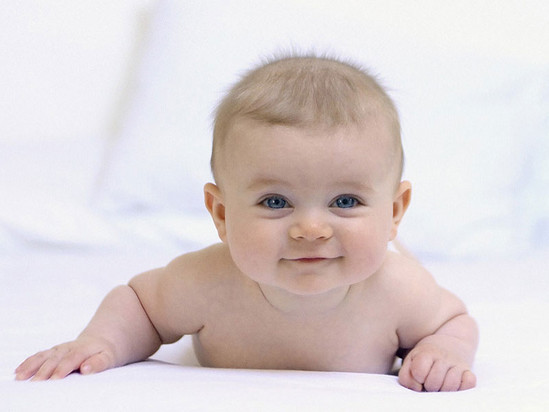 Introduction to embryology
Medical  importance of studying embryology:
Understand processes of life.
Gives a rationale for anatomy.
Understand congenital diseases.
Emphasis on teratology.
Applied aspects.
Applied aspects:
IVF: in-vitro fertilization and embryo transfer, as an important technique in the treatment of infertility.
Embryonic stem cells.
Perinatal medicine: diagnosis and treatment of diseases during intra-uterine life.
Basic developmental processes:
Gametogenesis and fertilization.
Main stages: zygote >> morula >> blastula >> gastrula >> neurola >> organogenesis >> growth and development.
Definition: a science which study the processes and regulations of development of human fetus.(from 1 cell(zygote) to (5-7)X1012  cells ) also embryology includes the study of gametogenesis (oogenesis and spermatogenesis).
---total 38 weeks:
  preembryonic period: before 2 weeks
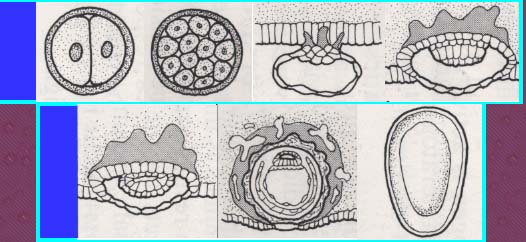 embryonic period: 3-8 weeks




  fetal period: after 9 weeks 
*perinatal stage: 26 weeks to birth




*Teratology: abnormal development of fetus
Mechanisms of development:
Cleavage- proliferation
Morphogenetic movement: changes in 3-dimensional form , and movement of groups of cells in relation to each other; such as in gastrulation ; cells on outside the embryo move to inside.
Growth: increase in size by cell proliferation and enlargement of cells and extracellular materials.
1.Fertilization
---definition: the process by which the male and female gametes(sperm and ovum) unite to give rise to zygote
-place: in the ampullary region of the fallopian tube
---significance of fertilization:
1) a new life begin(initiation of cleavage)
2)restoration of the diploid number of chromosomes:  cross-over 
3) determination of the sex of the new individual: 
ova(22+X) + X-bearing spermatozoon = girl
ova(22+X) + Y-bearing spermatozoon = boy
*klinefelter’s syndrome: 47XXY, 48XXXY
2. Blastocyst formation and implantation
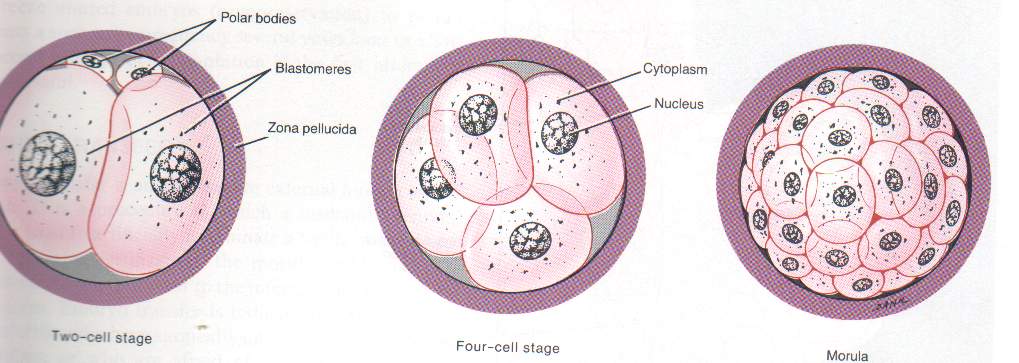 1)      cleavage and blastocyst formation
①cleavage
---blastomere: cells formed by cleavage
/30h: 2
/40h: 4
/72h: 12-16- morula
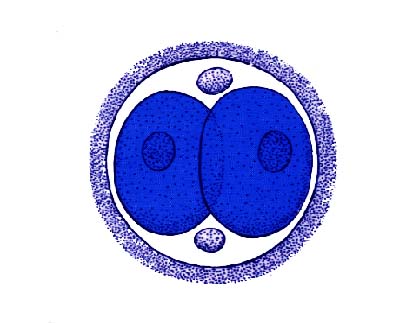 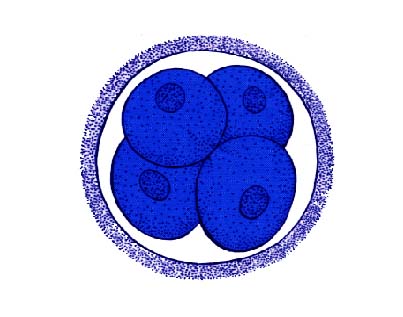 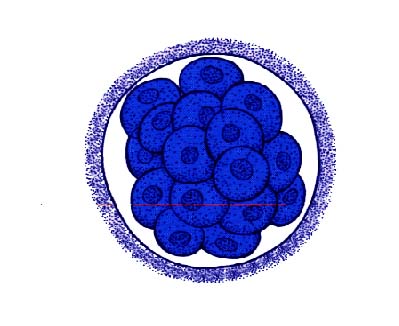 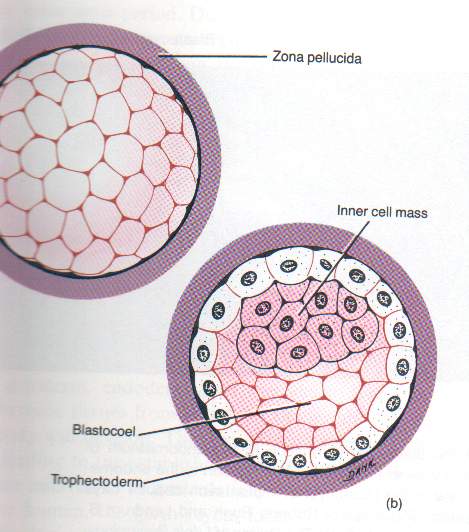 ②formation of blastocyst: by 5th day, blastomere reach to 107, small space appear between them
---blastocoele: filled with liquid
---trophoblast
---inner cell mass
---polar trophoblast
2)     Implantation
---definition: the process by which the blastocyst is embedded in endometrium
---time: 5th –6th day begin; 11th –12th day complete
---processes: zona pellucide disappear → polar trophoblast touch the endometrium→secrete proteolytase →dissolve the endometrium → embedded into endometrium→coagulation plug seal the space
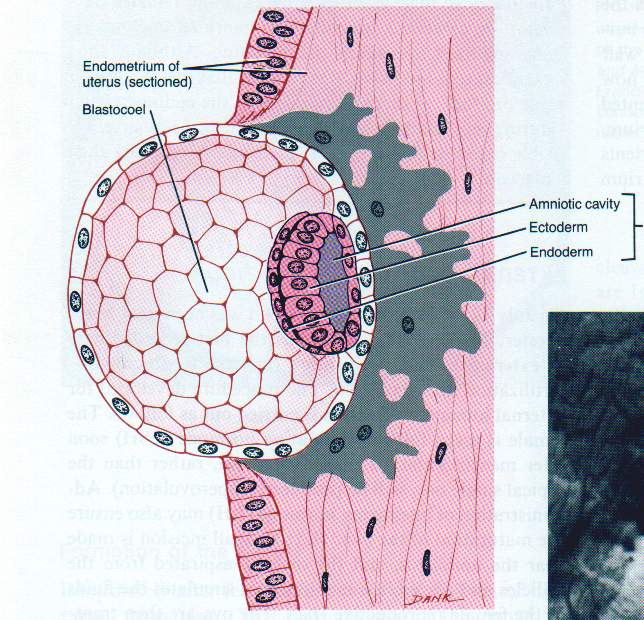 * trophoblast become into two layers when blastocyst is embedding into endometrium
syncytiotrophoblast
cytotrophoblast
---place: 
  /posterior wall of fundus and body of uterus
  placenta praevia
  ectopic pregnancy
---decidual response of endometrium
  /stroma cell→predecidual cell→decidual cell(cell become larger and rich in glycogen and lipid droplet)
Decidua basalis
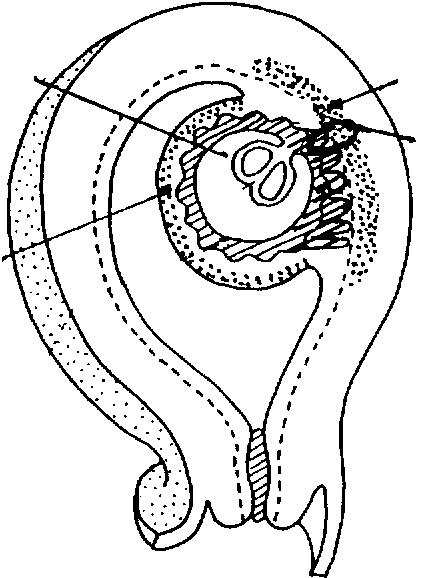 Blastocyst
Placenta
Decidua capsularis
Decidua Pareitalis
Uterine cavity
/endometrium →decidua:
   -decidua basalis
   -decidua capsularis
   -decidua parietalis
---conditions:
  /endometrium is in secretory phase
  /morula reach the cavity of uterus on time
  /zona pellucide disappears in time
Syncitiotrophoblast
Amniotic cells
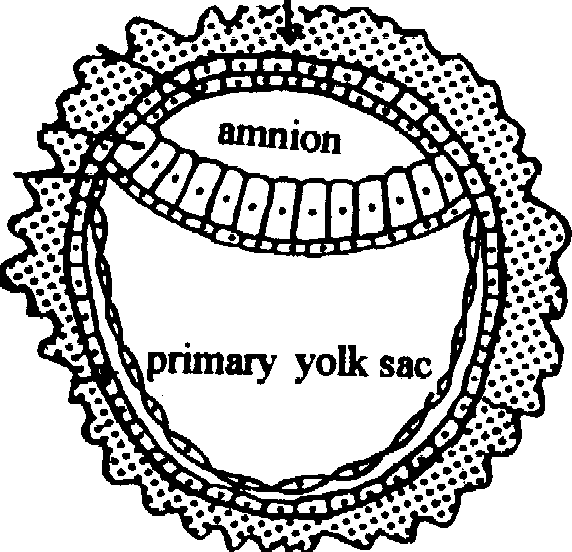 Ectoderm
Endoderm
Cytotrophoblast
Blastocyst stage
3. Formation and differentiation of trilaminar germ disc
1) formation of endoderm and ectoderm: early of 2 weeks, inner cell mass differentiate into two layers of cells
---bilaminar germ disc: epiblast(columnar) +hypoblast(cuboidal)
---epiblast: primary ectoderm
/amniotic membrane: amnioblast
/amniotic cavity
/amniotic fluid
/amnion
---hypoblast: primary endoderm
/extraembryonic endoderm→exocoelomic membrane→primary yolk sac → exocoelomic vesicle
Chorionic vesicle stage
Chorion
Amniotic cells
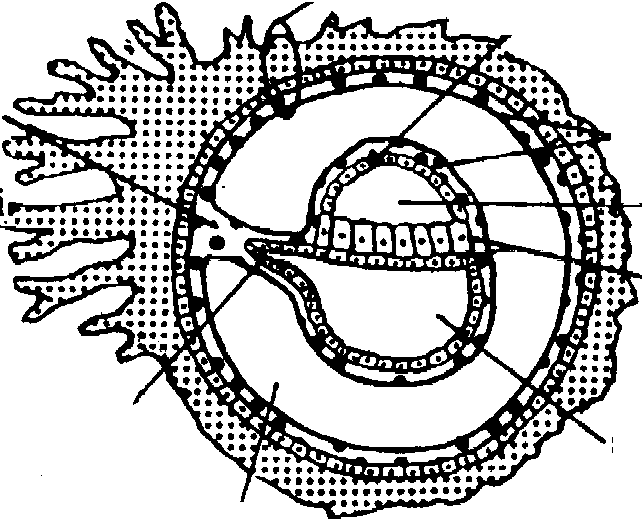 Connecting stalk
2ry mesoderm
Chorionic villi
Amnion
Embryo
Allantois
2ndry yolk sac
Extraembryo coelom
/extraembryonic mesoderm: → extraembryonic cavity:  chorionic cavity
    -visceral layer
    -parietal layer
/secondary yolk sac: yolk sac
---body stalk: formed by extraembryonic mesoderm
2) formation of mesoderm: early of 3 weeks
---primitive streak: cells of epiblast proliferate to form a longitudinal arranged cell cord
---primitive groove
---primitive node
---primitive pit
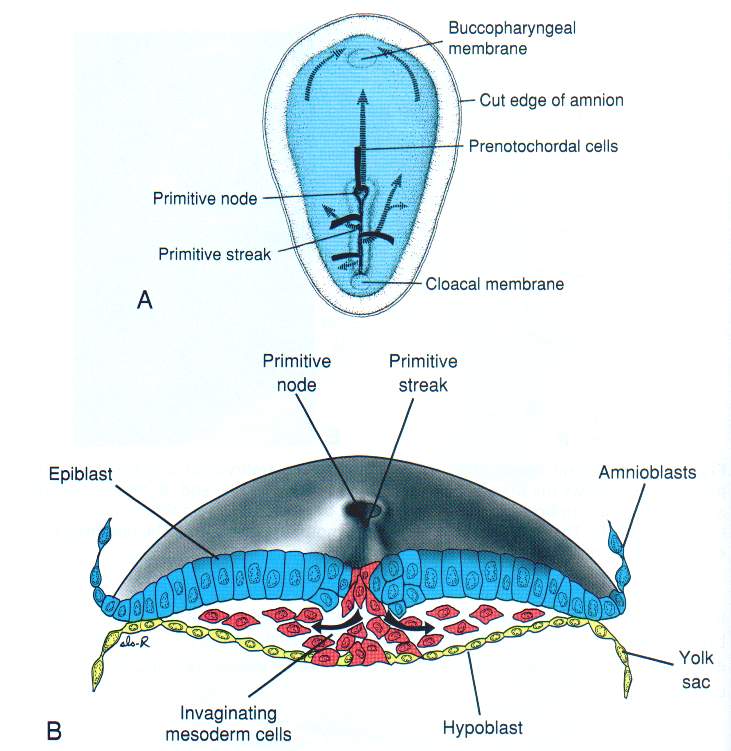 ---mesoderm: intraembryonic mesoderm
---endoderm: hypoblast cells are replaced by epiblast cells
---ectoderm: epiblast changed the name into ectoderm
* trilaminar germ disc: endoderm + mesoderm + ectoderm
* determination of head and tail of germ disc
Oral membrane
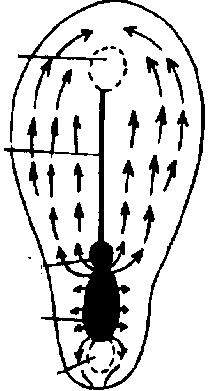 Notochord
2ndry mesoderm
Primitive node
Primitive streak
---head process→notochordal tube → notochord
---buccopharyngeal membrane
---cloacal membrane
3)differentiation of trilaminar germ disc: 4th –8th weeks
---differentiation: same cells which are primordial and inmuture differentiate into different cells which have specific structure and function
---induction: some tissues effect the differentiation, and determine the differentiating orientation of another tissue
4. The development of fetal membrane and placenta
1) chorion:
---formed by trophoblast and extraembryonic mesoderm
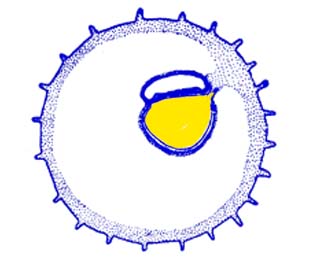 2) yolk sac:
---blood island: primitive blood cell- derived from extraembryonic mesoderm on the wall of yolk sac
---primordial germ cell: derived from endoderm of yolk sac
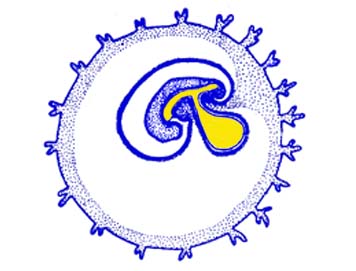 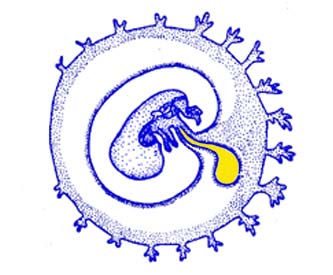 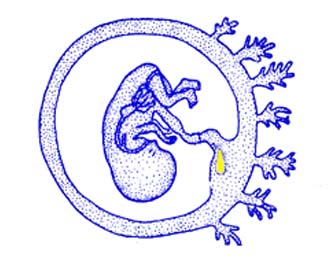 3) amnion: 
---amniotic membrane: amniotic epi. + extraembryonic mesoderm



---amniotic fluid: 
/secrete by amniotic epi.
/slight basic fluid: 500-1000ml
  -polyhydramnios: >2000 ml, abnormal digestive system or CNS
  -oligohydramnios: <500 ml, abnormal urinary system
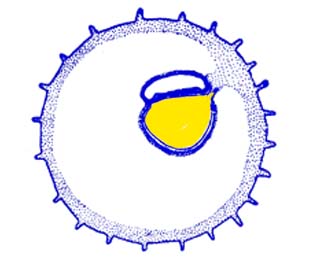 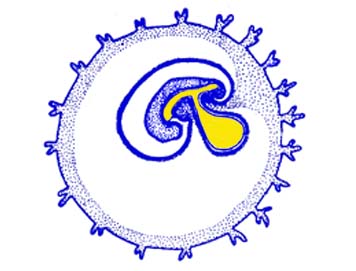 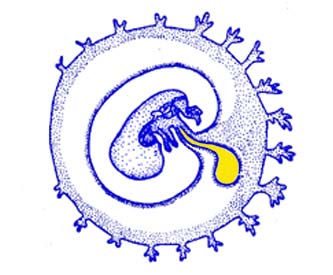 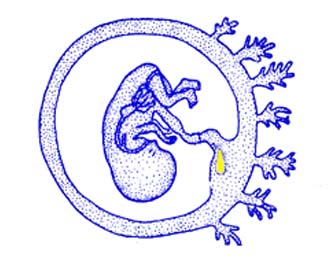 /function: 
 -intraenvironment
 -protecting
 -preventing from adherence
 -wash germ tract
4) allantois
---allantoic A: paired, →umbilical A
---allantoic V: paired
right: degenerate
left: umbilical V
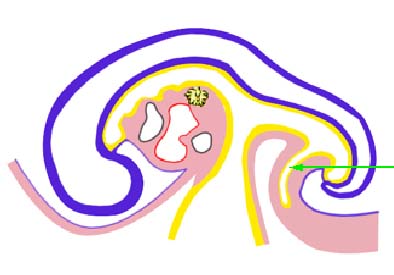 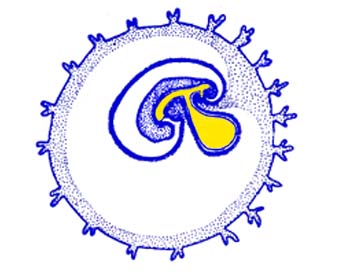 5) umbilical cord
 ---cylindrical structure
 ---surface: amniotic membrane
 ---cord: mucous CT, umbilical A,V, yolk sac and allantois
 ---40-60 cm long, 1.5-2.0 cm in D
 ---> 80 cm, or < 35 cm
Umbilical cord
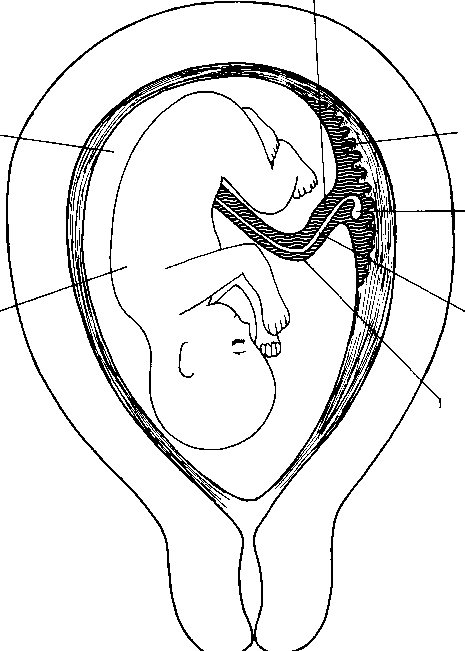 Amniotic cavity
Placenta
Yolk sac
Vitello-intestinal duct
Fetus bathed in amnion
Amniotic covering of the cord
6) placenta:
---the structure by which exchange of material between fetus and mother takes place
---size: round, disc-shaped, 15-20 cm in D, 2.5 cm thickness, 500g in weight
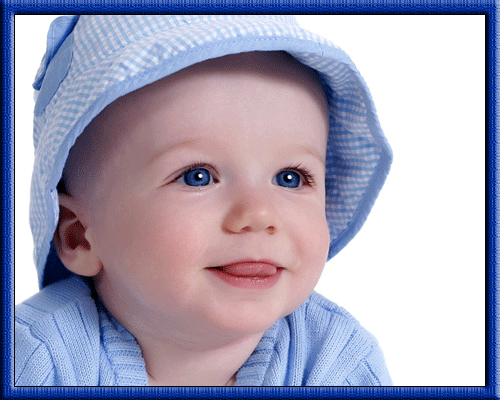